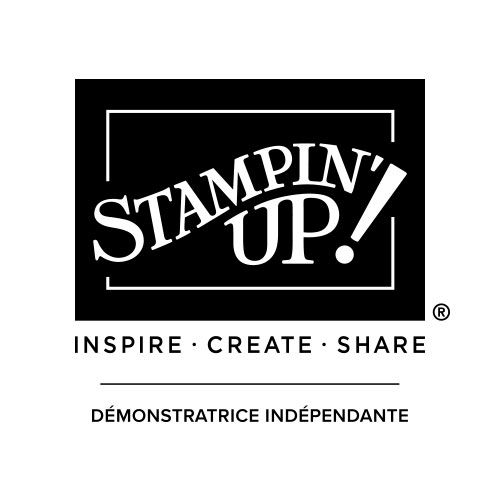 Tutoriel :
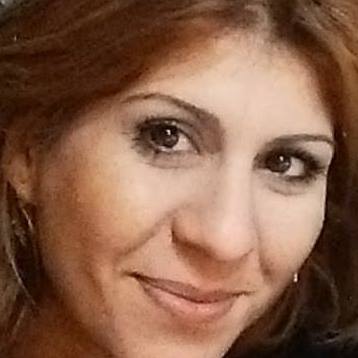 Pour la boîte :
1 papier de 7,8 x 25 cm pli à 4,1-11,9-16 et 23,8 cm 
Ensuite faire un contour de 2 cm sur un carré comme sur le schéma pour créer le cadre  






Pour le Tiroir : 
1 papier de 15,5 x 15, 5cm contour pli à 4 cm
Puis couper comme sur le schéma  




Pour le montage : 
1 papier de 9 x 3,5 cm pli à 1,5 – 4,5 et 7,5 cm 
1 papier design de 7,5 x 75 cm faire un cadre de 1,5 cm et coller sur la boîte .
1 papier de 2 x 8 cm pli  à 4 cm  ( a coller sous le tiroir et le bloquer en ajouter un design à l’arrière.
1 papier blanc de 5 x 5 cm  et coller le design du cadre restant  par-dessus 
Pour la déco : 

6 papiers design de 3,6 x 7,3 cm 
2 papiers design de 7,5 x 7,5 cm 
1 élément bois 
1 gnome
2 cm
2 cm
2 cm
Boîte à tirette gnome
          ou 
Boîte chevalet
2 cm
4,1 cm
7,8 cm
4,1 cm
7,8 cm
1,2 cm
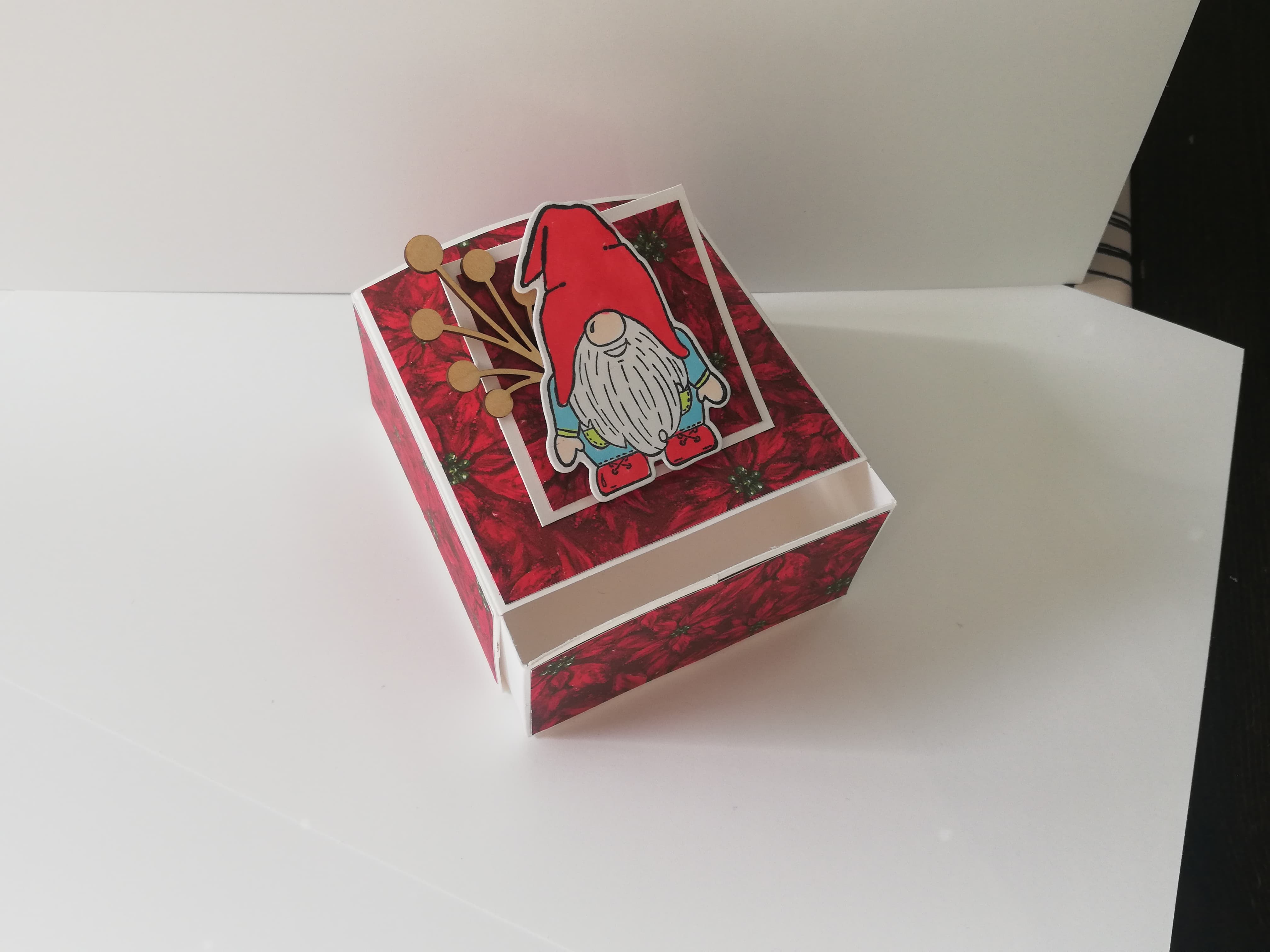 2 cm
Matériel utilisé :
Papier blanc simple réf 159228
Papier de la série design Branches
de houx réf 159600 
Eléments texture bois Naturel réf 159966
Pour les gnomes papier de la série design  histoires de gnomes réf 159615
Ou 
Lot gentils gnomes réf 159627
Coupe papier réf 152392
Nadia Lanceraux 
Démonstratrice indépendante Stampin’Up! N°5017343
nadia@desir2scrap.fr / 06 63 84 22 63 
Boutique en ligne :  nadialanceraux.stampinup.net